Maryland Higher Education Commissiondivision: CAREER AND Workforce education
Annual Report TrainingMonday, August 5, 201910:00 am – 12:00 pm
Ashley Wallace, Ph.D.
Associate Director, Career and Workforce Education
[Speaker Notes: Delete this slide when you finish preparing the other slides.]
agenda
Introductions                                 (10:00 am – 10:15 am)
Annual Report – Refresher           (10:15 am – 11:15 am)
HB464
Practice with Excel Template     (11:15 am – 11:45 am)
Break / Refreshments                (12:00 pm – 12:30 pm)

Special Guests and Giveaways!
Overview & Purpose
All private career schools are required to submit an Annual Report.
Completing the report poses a challenge for many schools.
COMAR 13B.01.01.06
.06 School Reports.
A. Annual School Report. An approved school is required to submit an annual report each year on forms and on a schedule provided by the Secretary. This report covers the fiscal and managerial aspects of the school's operation and other information as required by the Secretary.
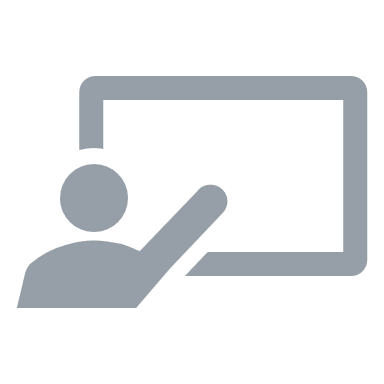 ANNUAL REPORT
PCS DATA WEB CENTER
Due every October 1
Assessment Period: July 1, Year 1 through June 30, Year 2
No longer a paper version
Website: https://pcsdata.mhec.maryland.gov/MHECPCSWEB/Login.aspx
Proper recordkeeping all year long is critical to your success.
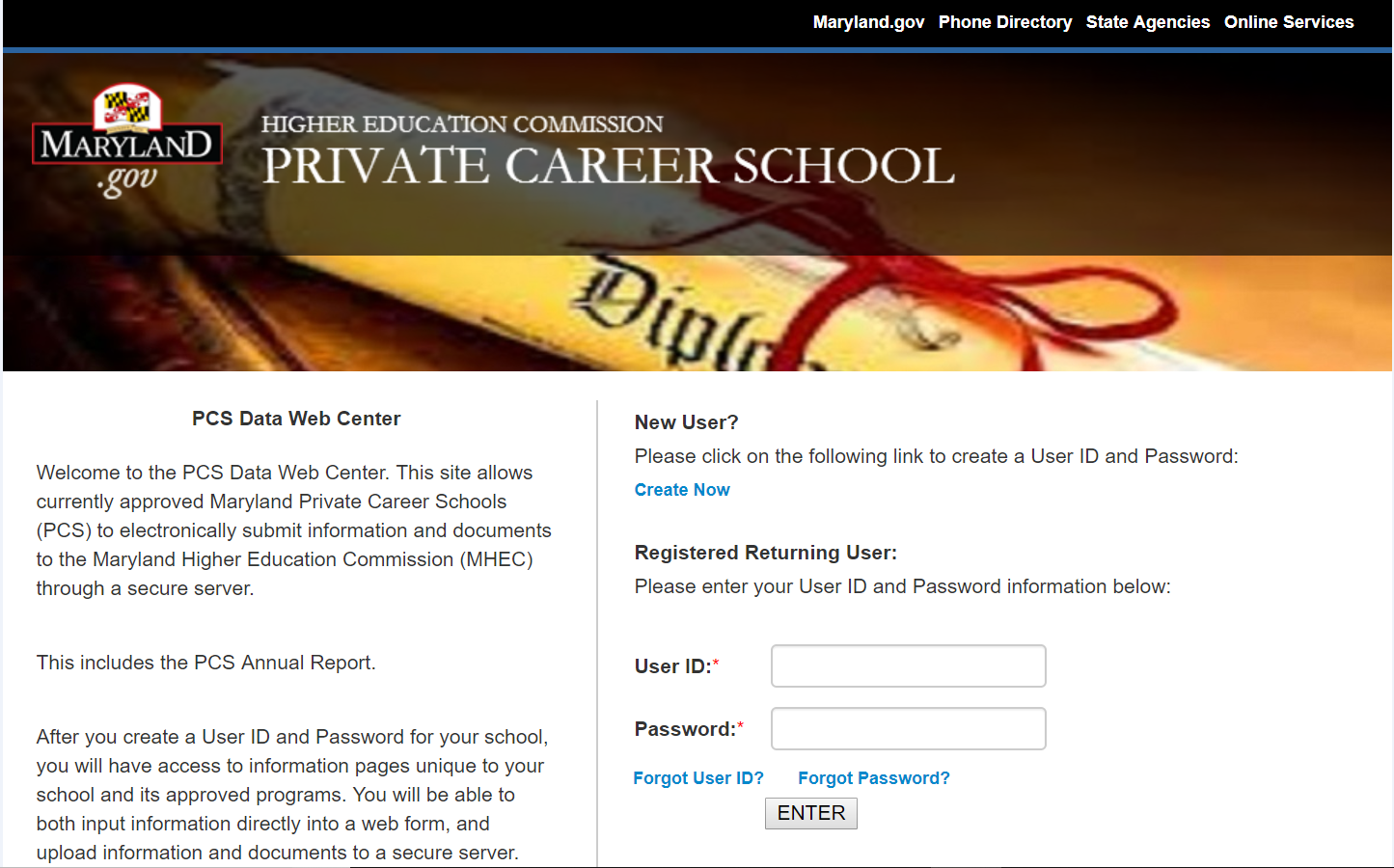 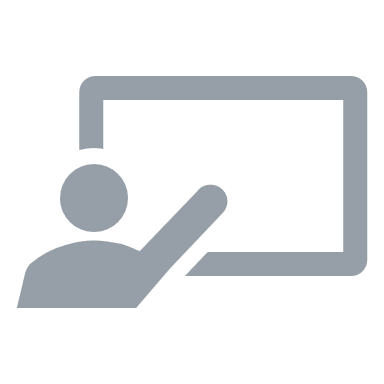 PCS Data Web center
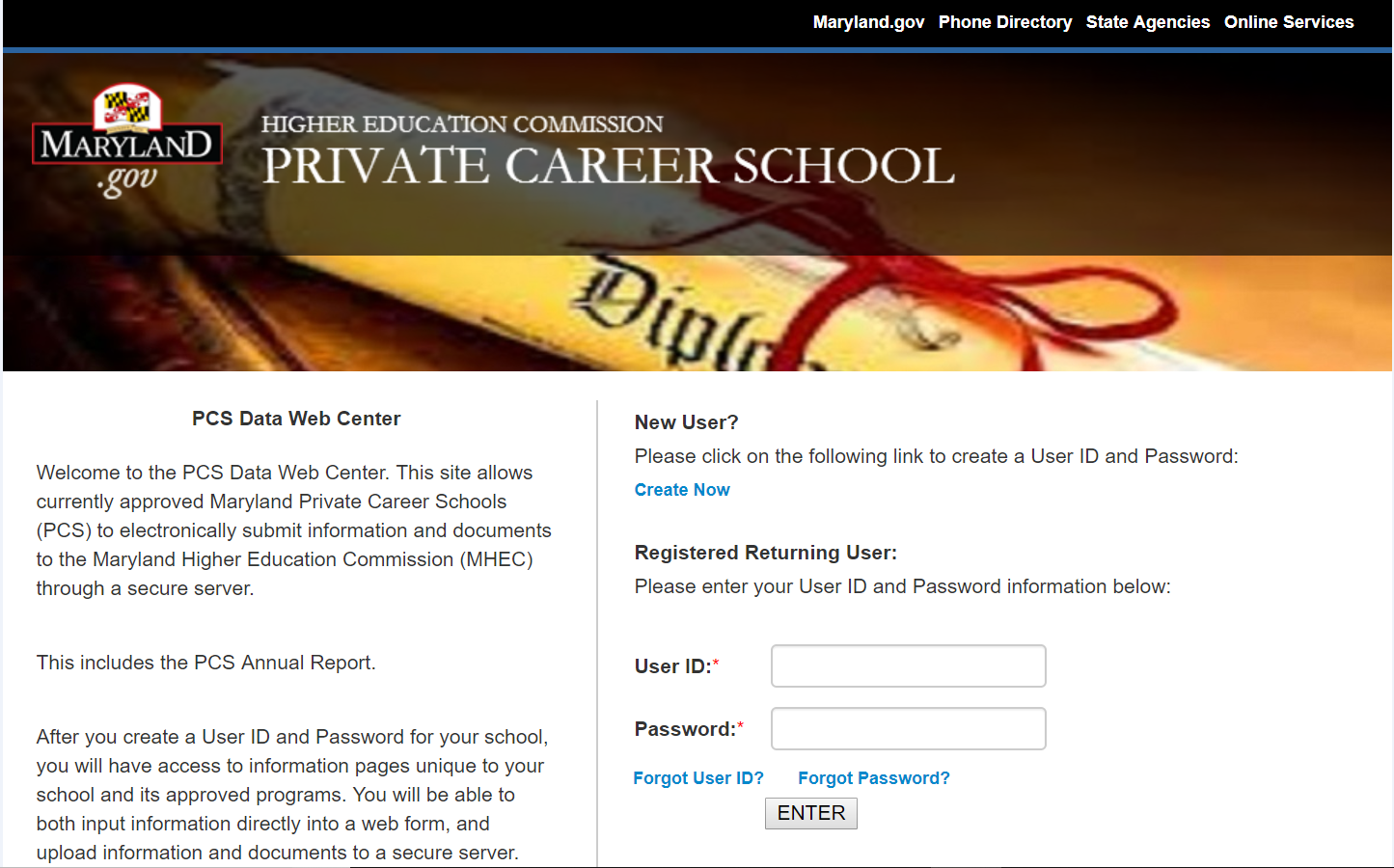 Returning Users:
Use Login Credentials
New Users:
Click on “Create Now”
Please remember login credentials!
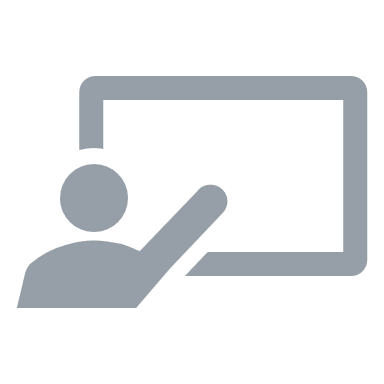 PCS Data Web center
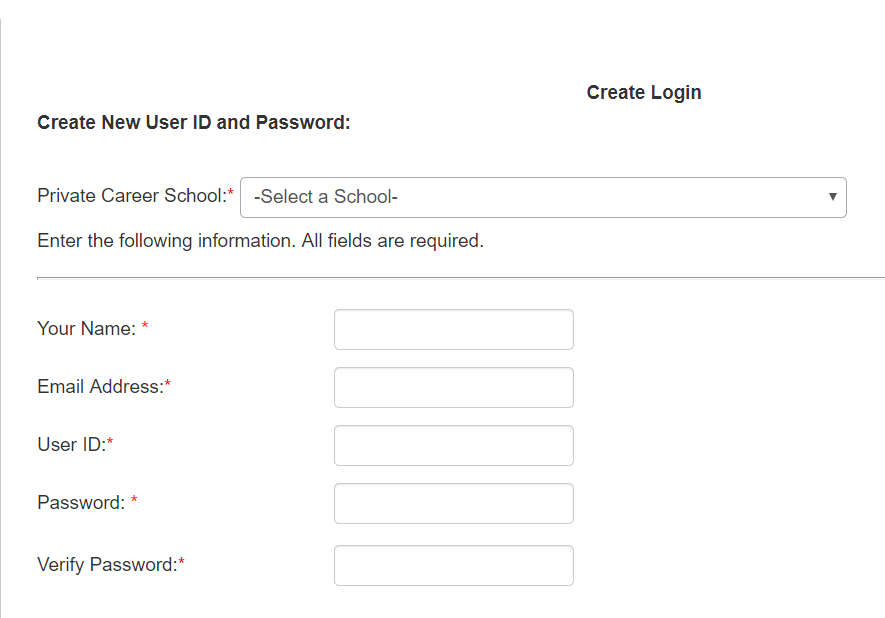 For NEW Users:

You will see
this page 
after you click
“Create Now”.
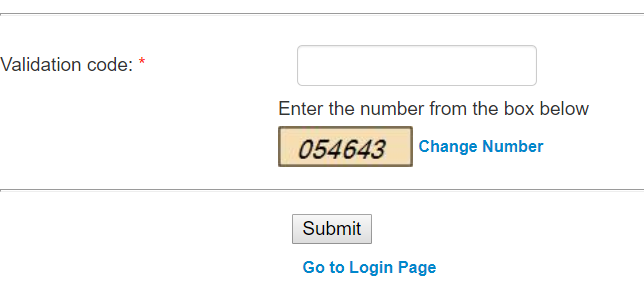 Annual report – Home Page
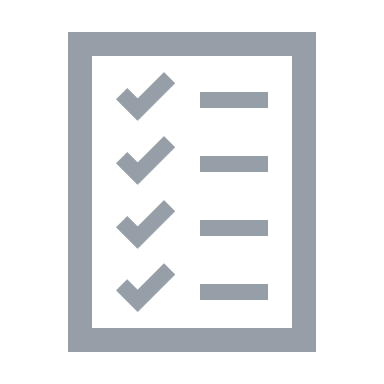 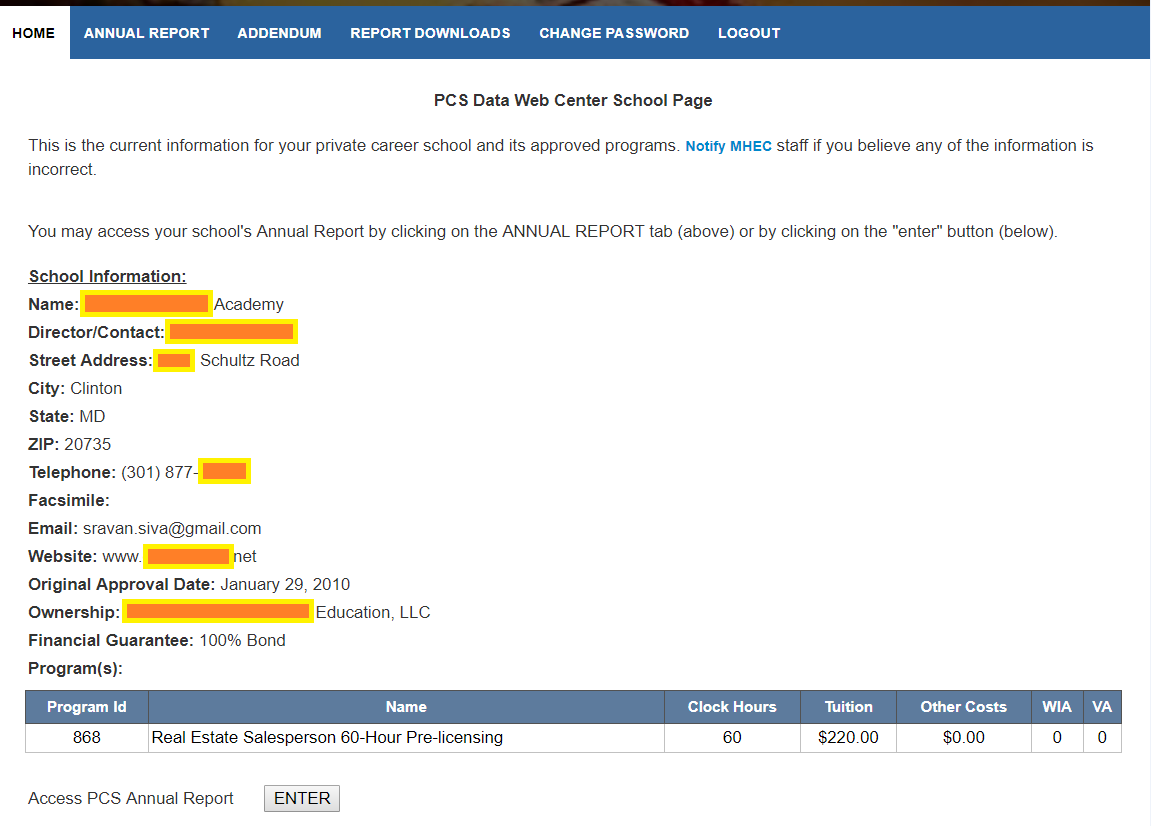 Once you log-in, you will see the “HOME” page of the PCS Data Web Center.
Two Methods of Accessing the Annual Report
Contact MHEC if something is incorrect.
Annual report – Progress Tracking
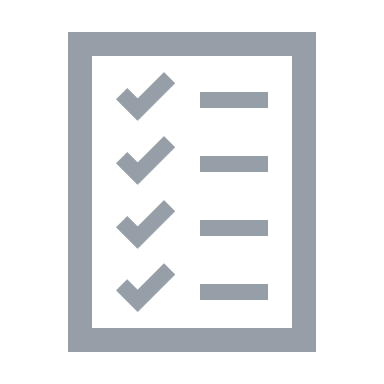 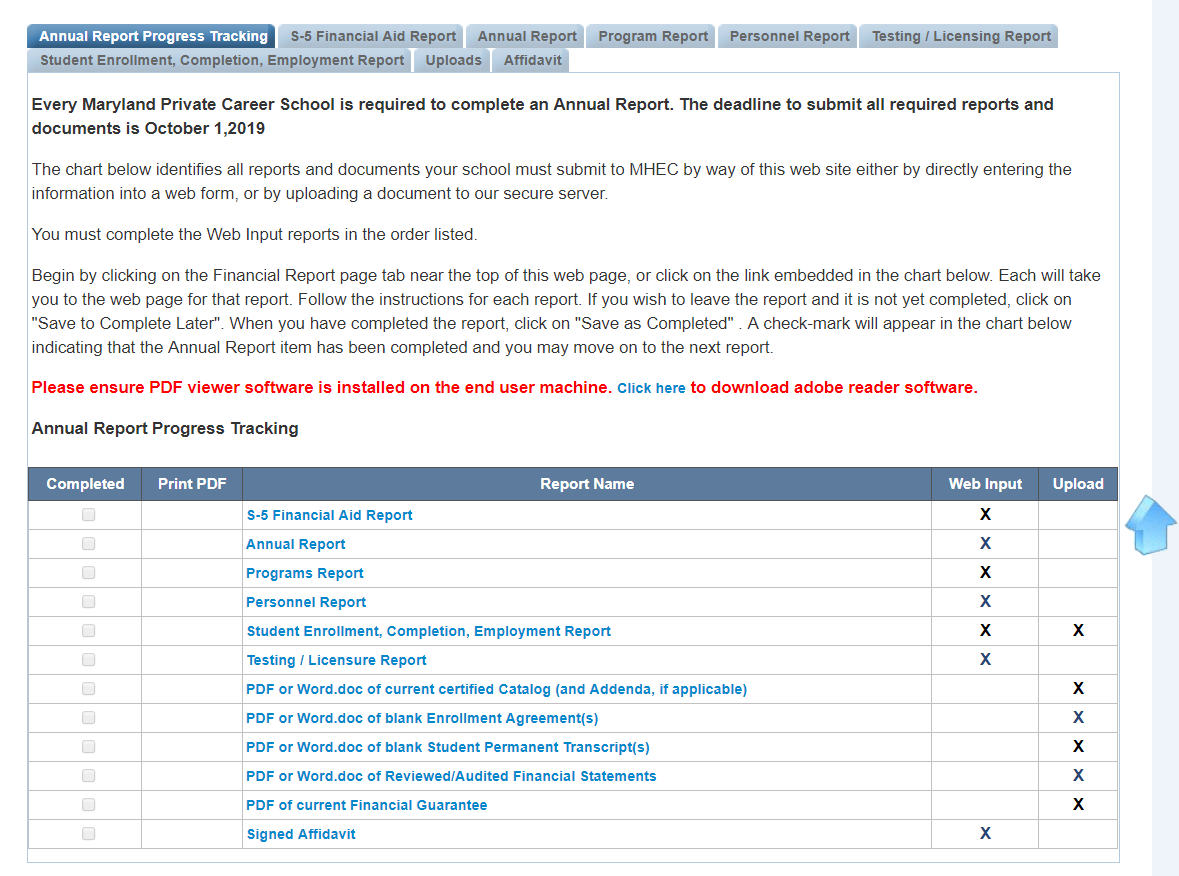 Progress Tracking Tab
Completed?
Ways to submit documents
Annual report – progress tracking
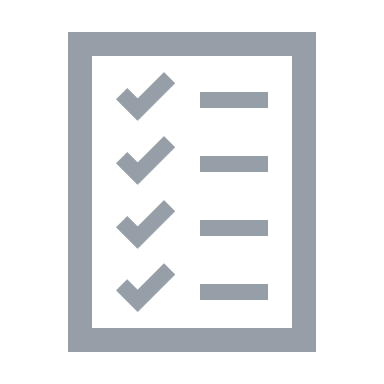 If you are idle for too long, you will see the following pop-up message:
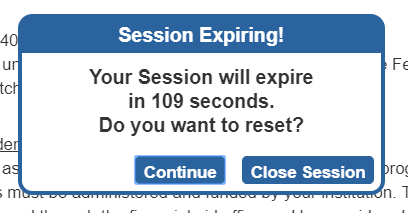 POLL
stATEMENT: SOME OF MY STUDENTS RECEIVED FINANCIAL AID LAST YEAR.
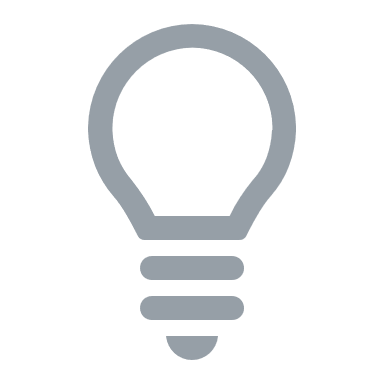 Annual report – “S-5” Financial Aid
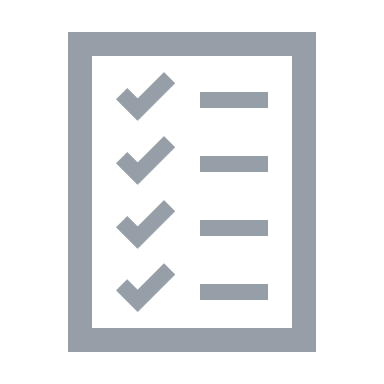 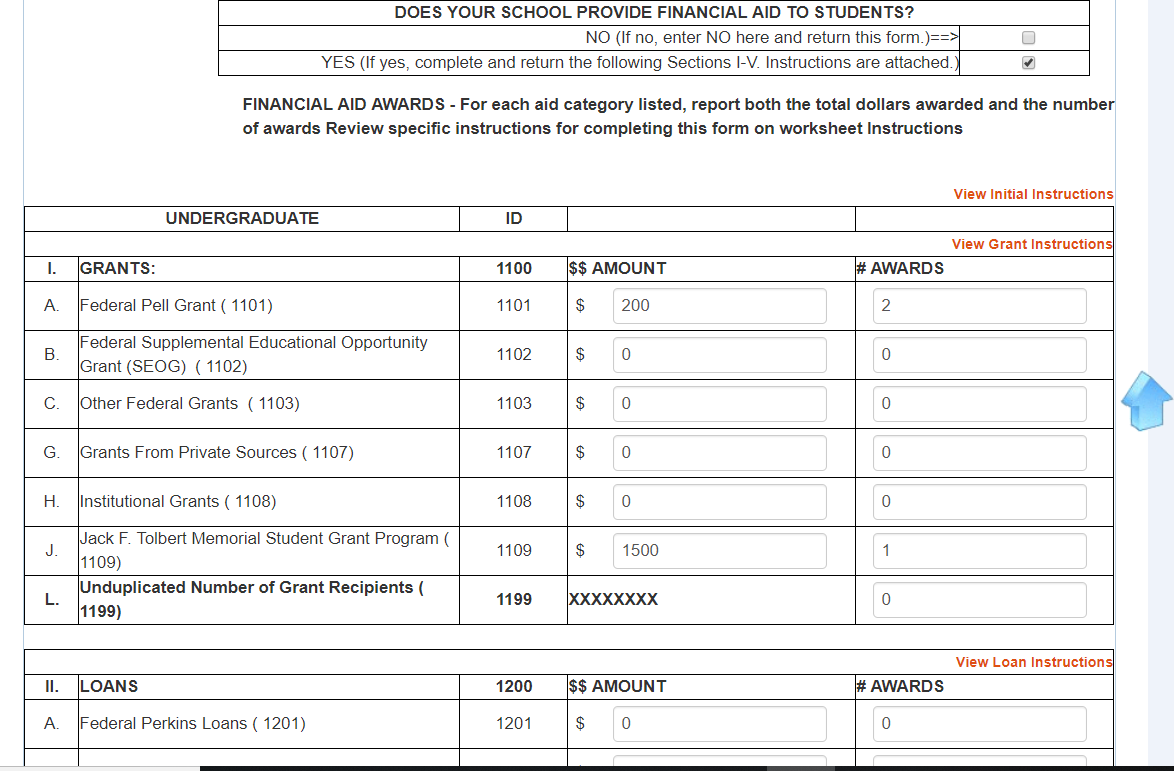 IF THIS DOESN’T APPLY, CLICK “NO” AND SAVE.
IF YOUR STUDENTS RECEIVED FINANCIAL AID, CLICK “YES” AND SAVE.  YOU WILL BE UNABLE TO ENTER NUMBERS IN THE FIELDS BELOW IF THE “NO” CHECK BOX IS HIGHLIGHTED.
Annual report – “S-5” Financial Aid
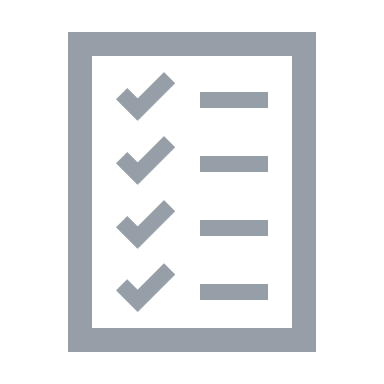 Totals in each column will auto populate.
Award Amounts
Number of Awards
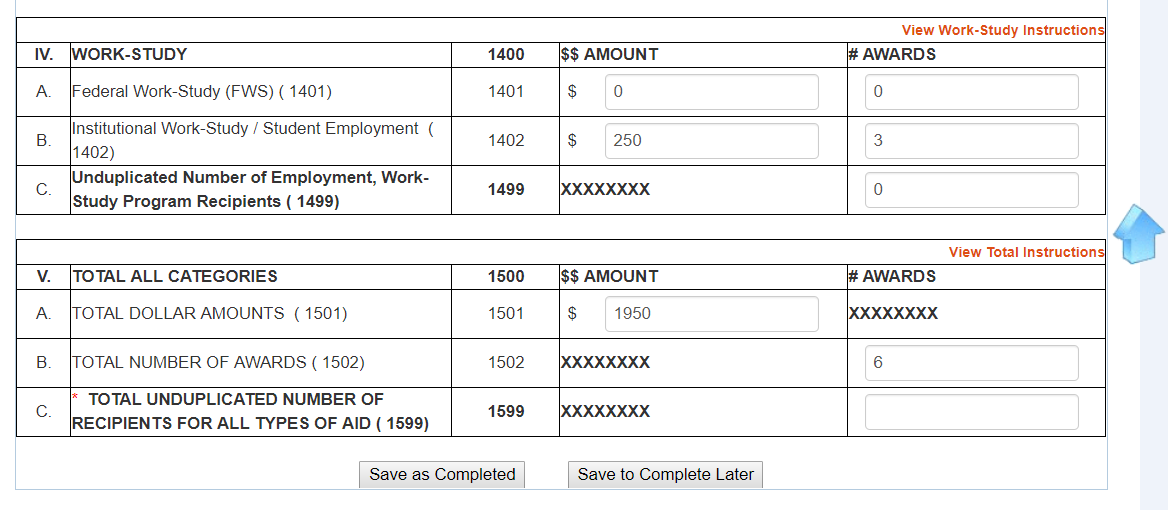 You must manually enter the “TOTAL UNDUPLICATED NUMBER OF RECIPIENTS…”
SAVE…
QUIZ
Question: My school’s adjusted gross tuition received for the past year was $50,000.  My GSTF payment is: $125.00 [$50,000 * .25%].
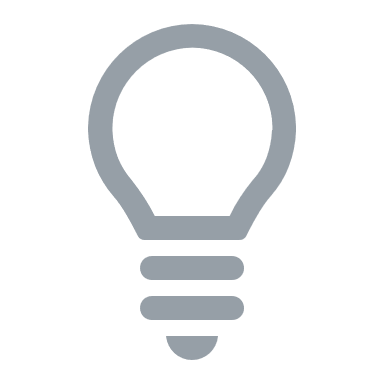 Answer: FALSE.  The minimum payment for any school is $250.
QUIZ
Statement: My school failed to enroll any students last year therefore we did not collect any tuition and we do not have to pay into the GSTF.
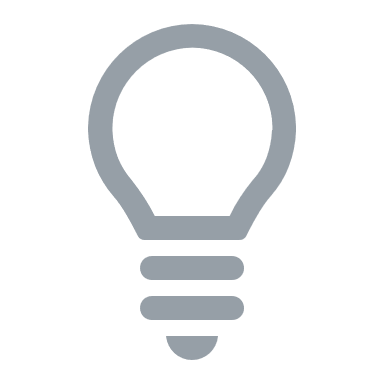 Answer: FALSE.  Even if your adjusted gross tuition is $0, you must still make the minimum GSTF payment.
Annual report – “Annual report” tab
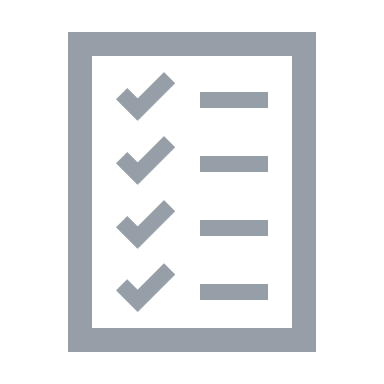 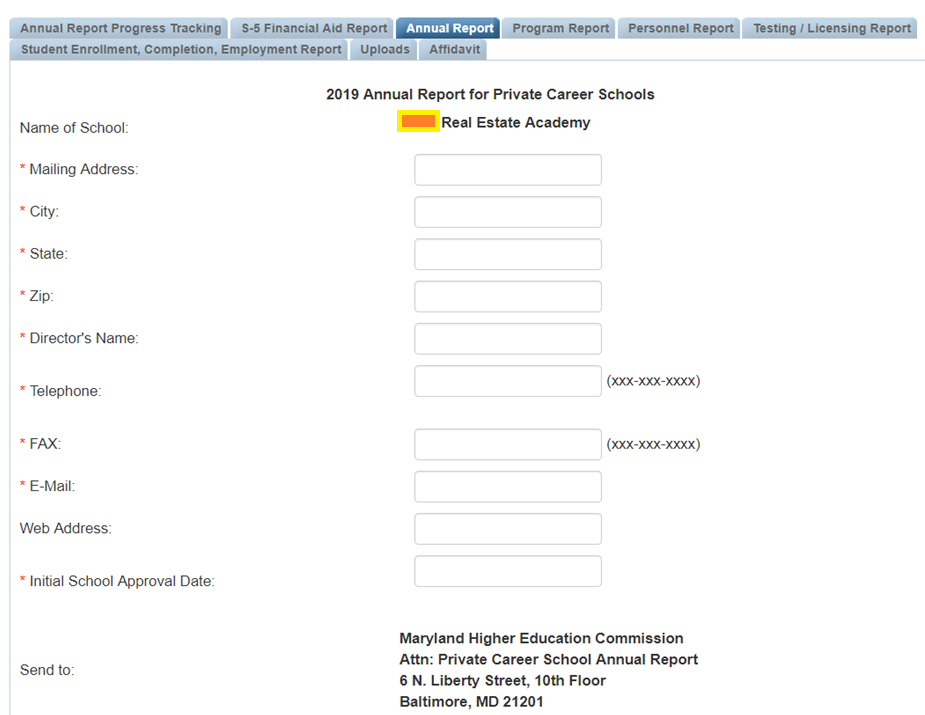 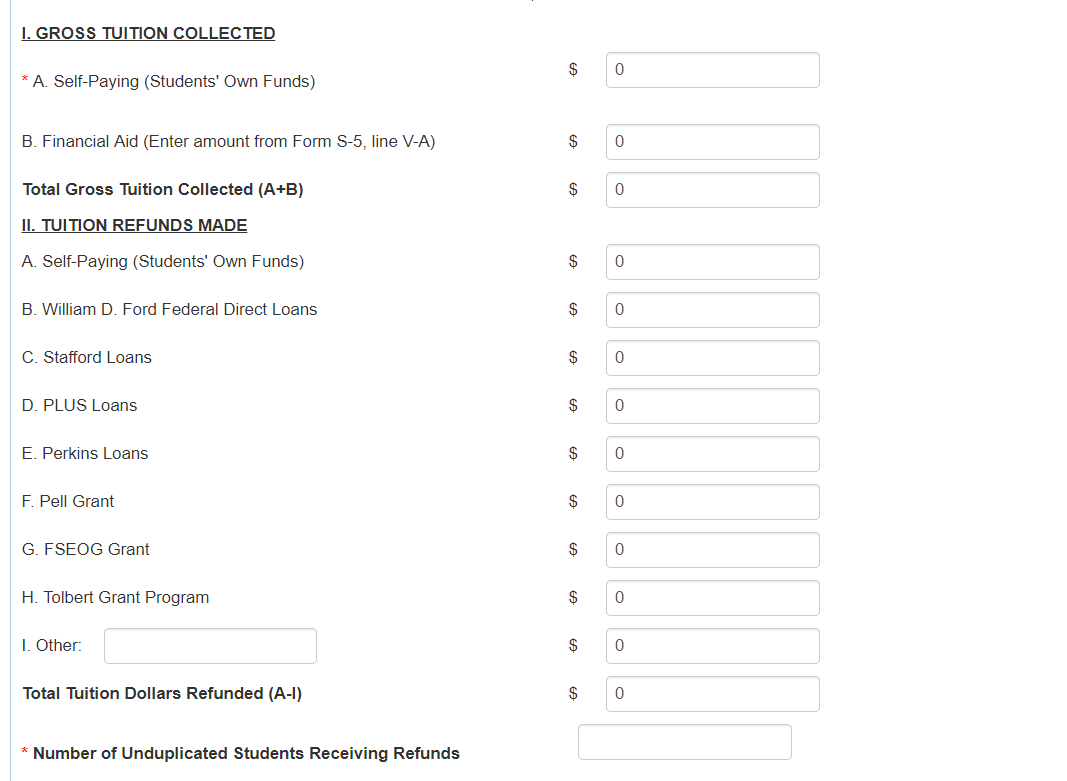 Annual report – “Annual report” tab
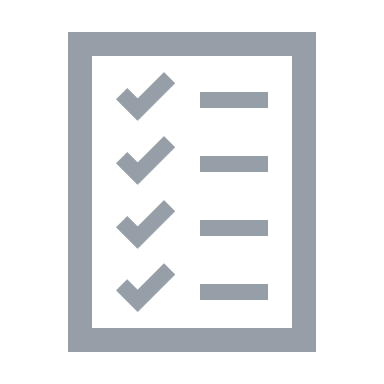 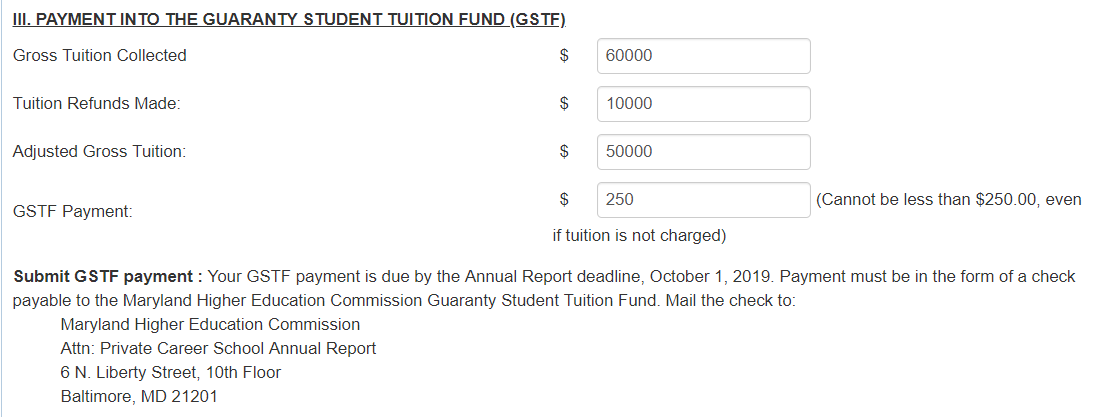 Annual report – “Annual report” tab
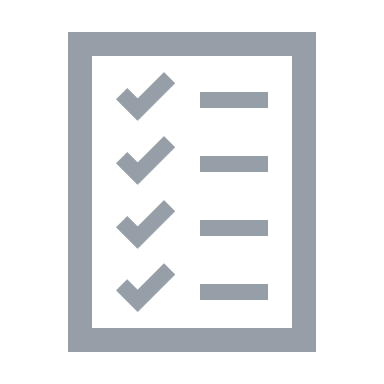 BANKRUPTCY
BUSINESS ORGANIZATION
CHANGE OF OWNERSHIP AND/OR CONTROL
PRIVATE STUDENT LOAN PROGRAMS
ACCREDITATION
INSURANCE AND INSPECTIONS
ADDITIONAL INFORMATION
ADVERSE GOVERNMENT AND ACCREDITATION REPORTS
JUDGEMENTS AND LIENS
Additional Information that you must provide…  Upload all required documents.
Annual report – “program report”
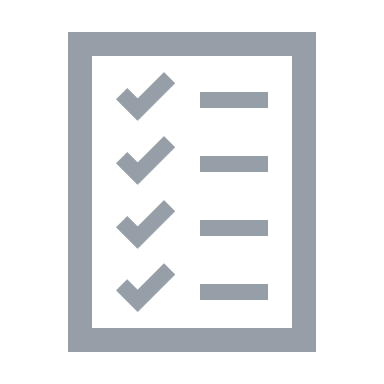 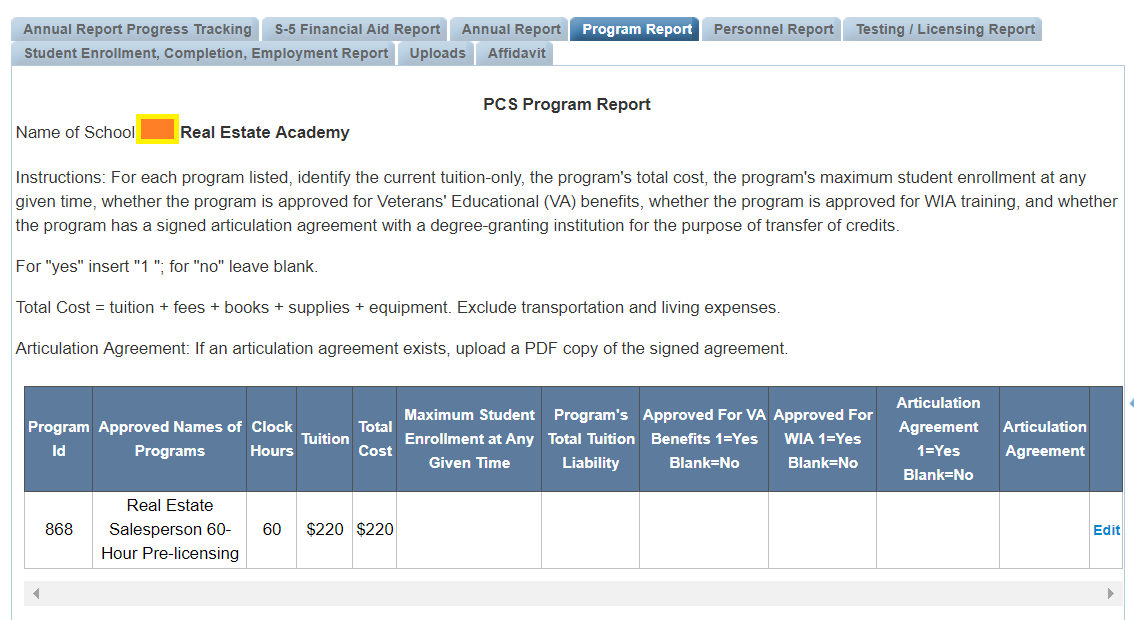 Program ID becomes important for Excel Template.
Click on “Edit”.
Annual report – “program report”
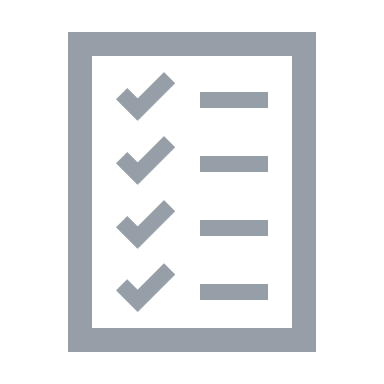 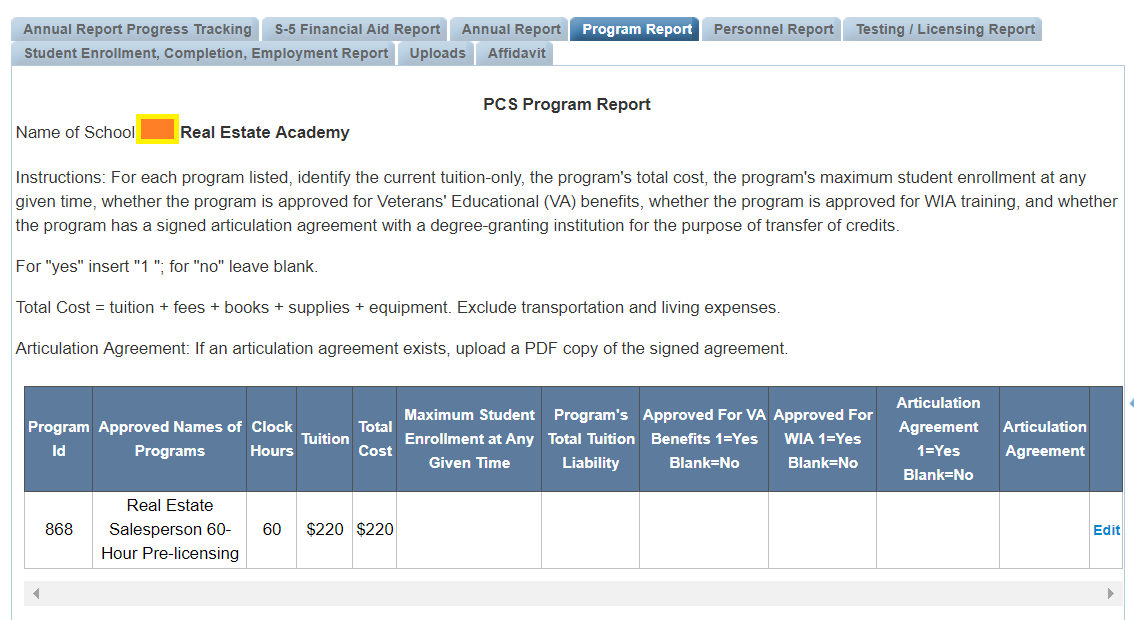 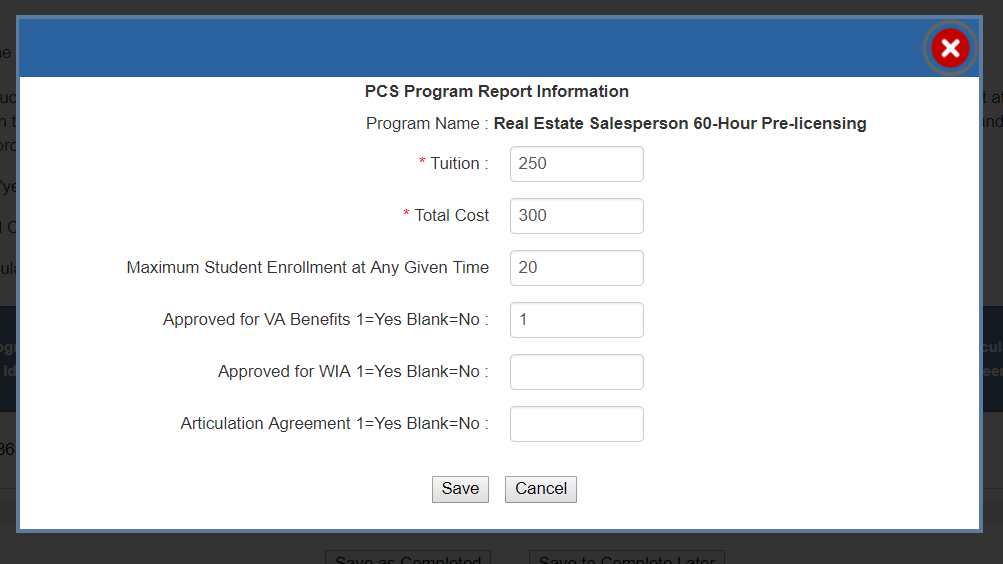 Use the pop-up box to make modifications and include information about VA Benefits, WIA, and Articulation Agreements.
Annual report – “personnel”
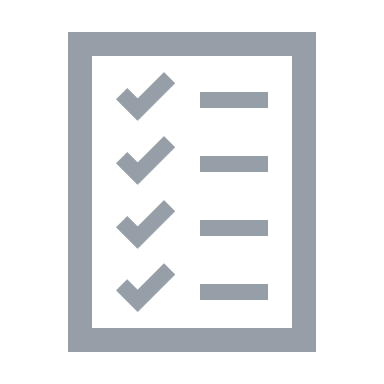 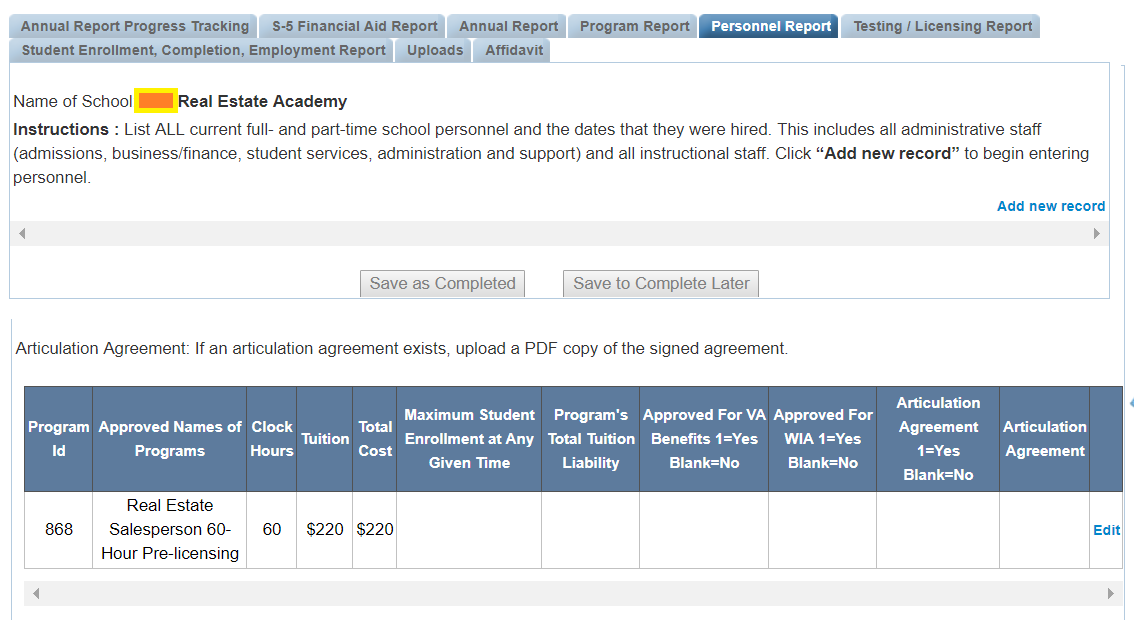 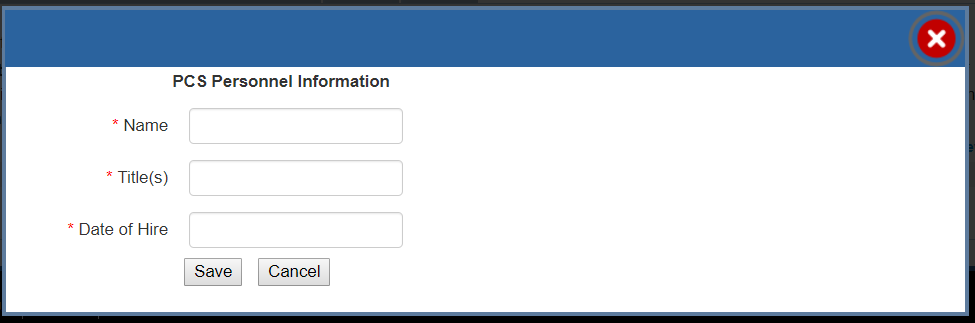 Click on “Add new record”.
Annual report – “Testing / Licensing”
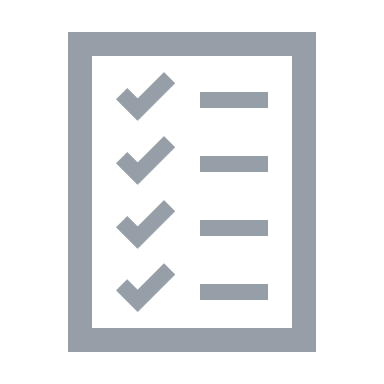 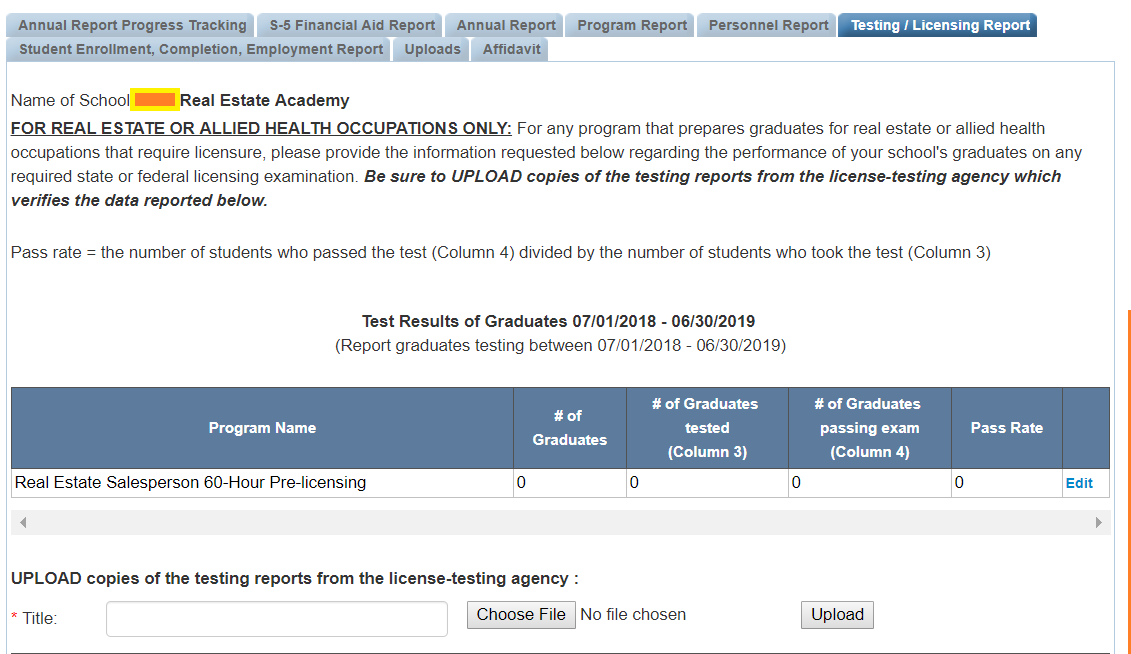 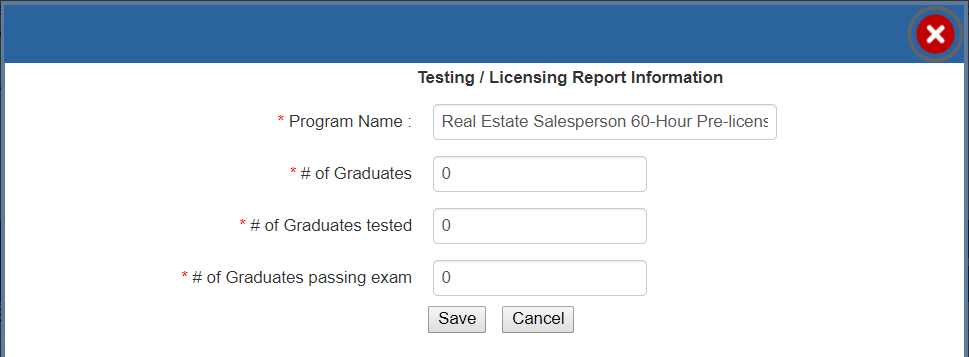 Upload testing reports
Annual report – “Testing / Licensing”
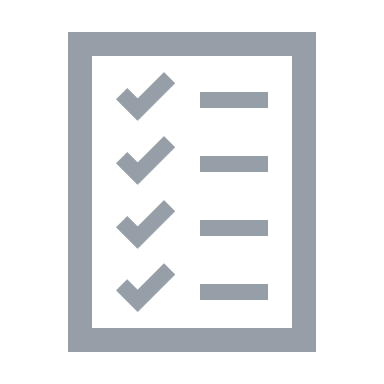 Testing/Licensing information on graduates is required of 
Real Estate Programs and Allied Health Training (Only)
REMEMBER:
For Real Estate Schools, when looking at PSI testing reports, always report the smallest number between the 2 available (e.g. National vs. State).
Students must pass both National and State exams.
The data reported should reflect how students performed on their first try.
QUIZ
Statement: My real estate school offers a 60-clock hour “principles and Practices of real estate” program.  To be in compliance, the school needs to demonstrate a 50% graduation rate and a 33% test passage rate.
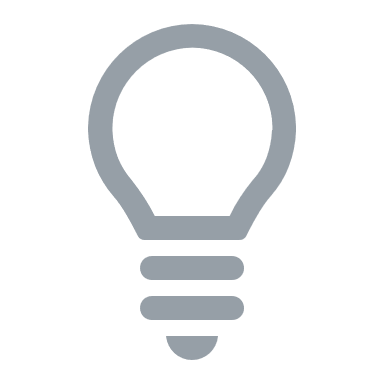 Answer: TRUE.
“Minimum standards”
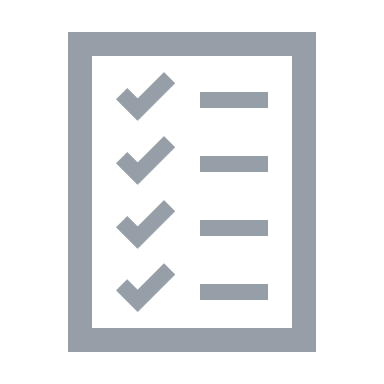 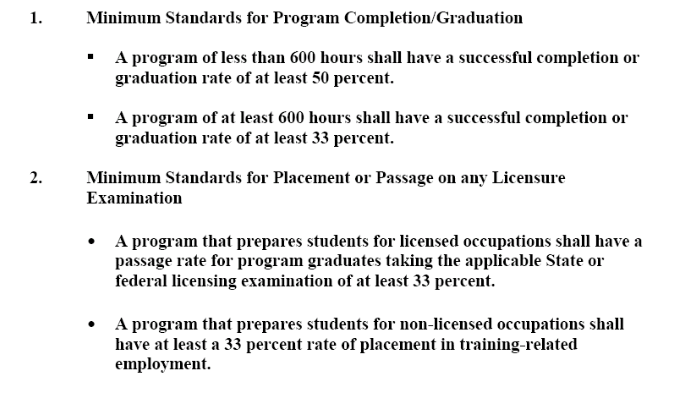 Annual Report – student report
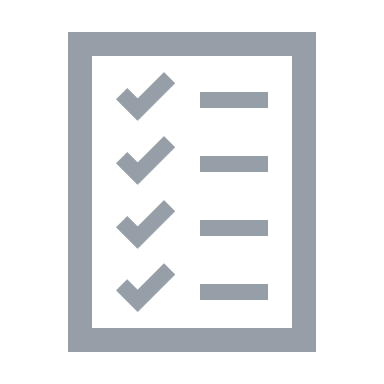 FOCUS ON:
(2) STUDENT COMPLETION
(3) STUDENT EMPLOYMENT
(1) STUDENT ENROLLMENT
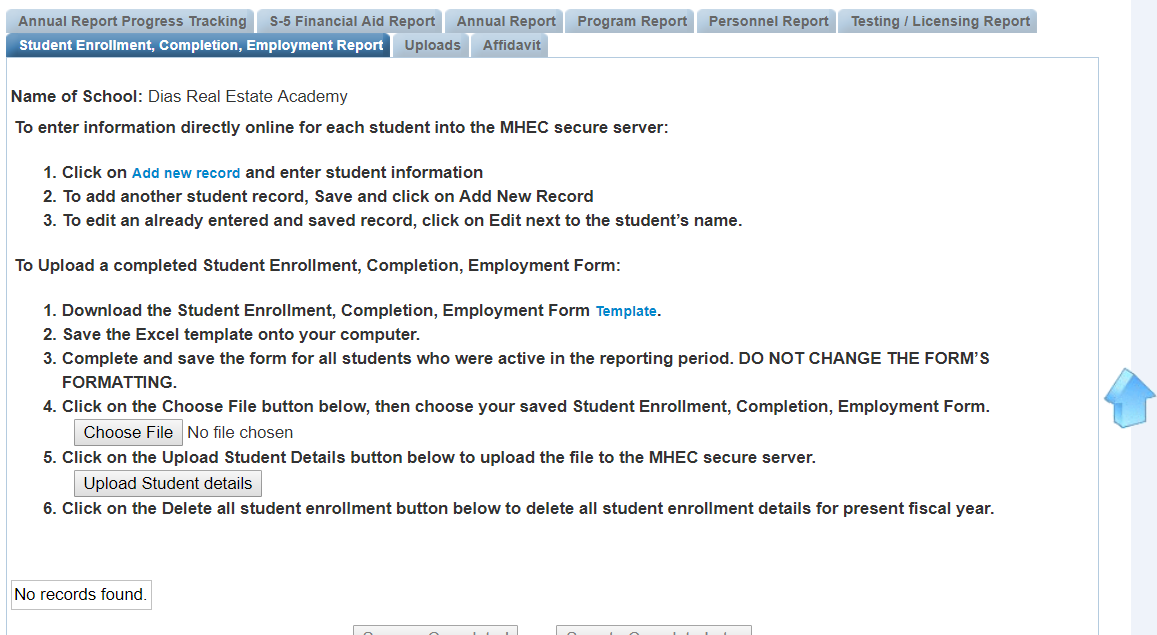 METHOD 1
(Preferable when you have a few students.)
METHOD 2
(Preferable when you have many students.)
Annual Report – student report
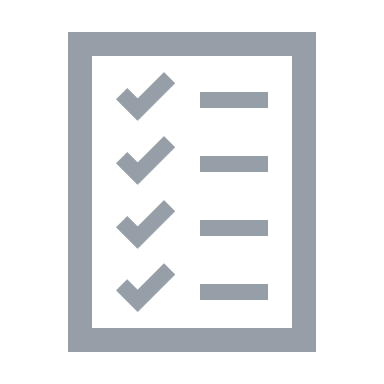 METHOD 1: Entering individual student records directly into the system
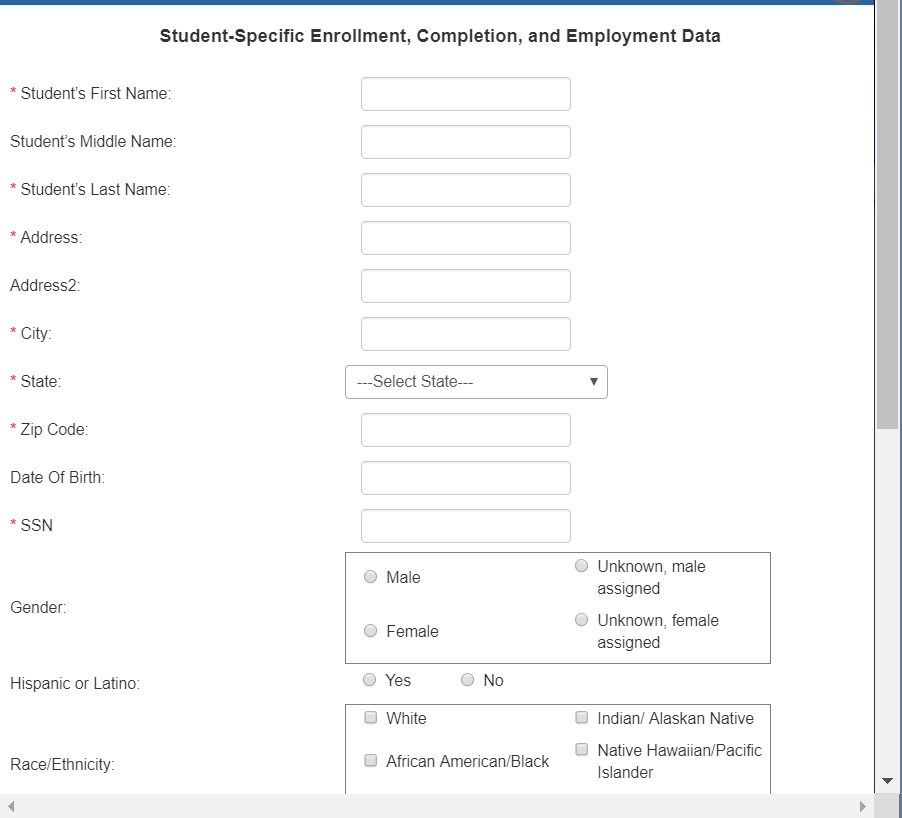 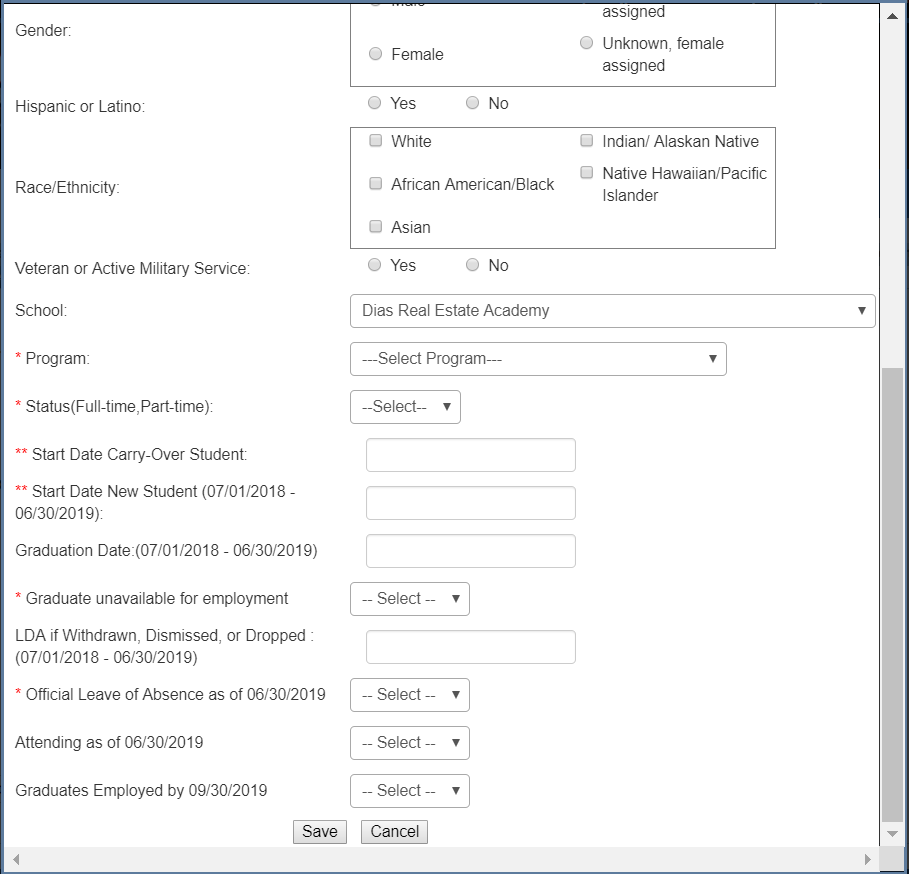 Annual Report – student report
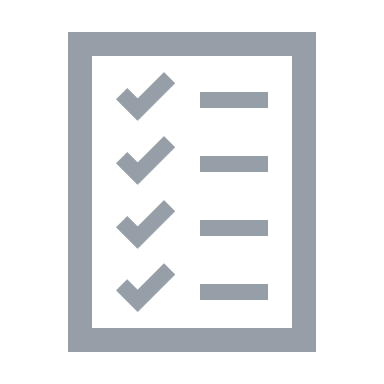 METHOD 2: Use the EXCEL Template
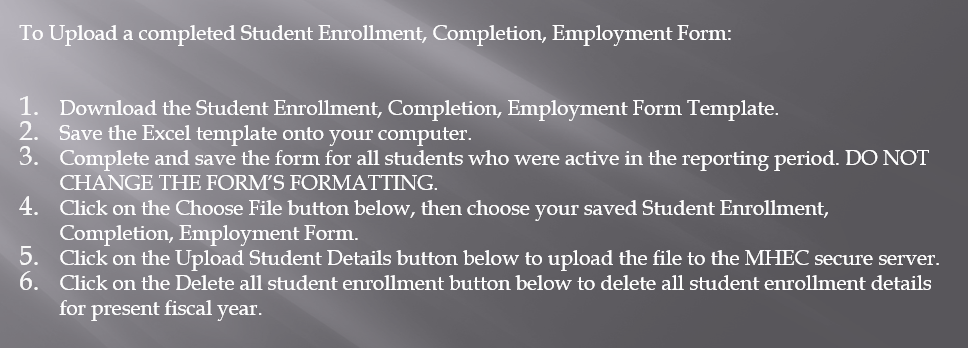 Annual report – “Uploads”
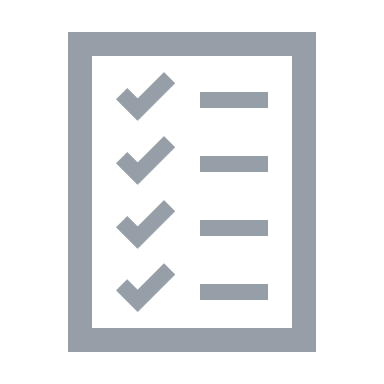 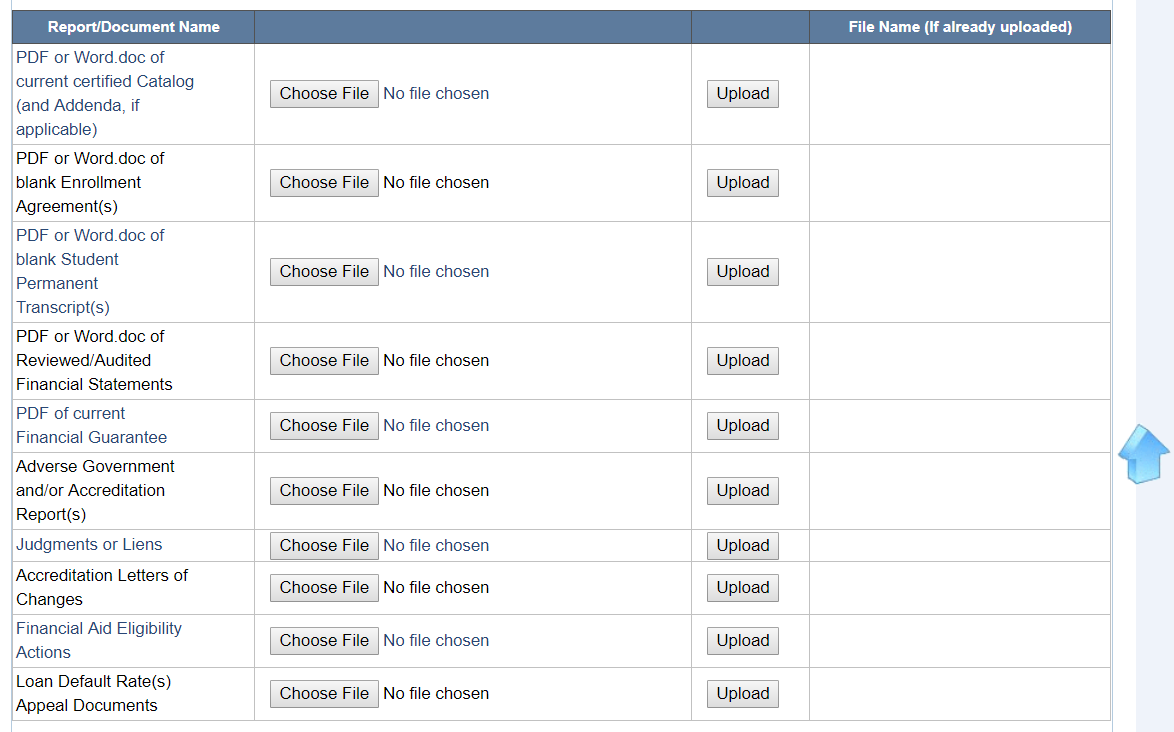 Please provide up-to-date versions!
Step 1
Step 2
If you upload a 2nd file, it will overwrite the 1st.
Annual report – “affidavit”
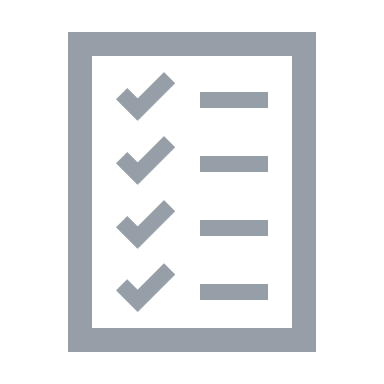 You will be unable to submit the affidavit if parts of your Annual Report are missing.
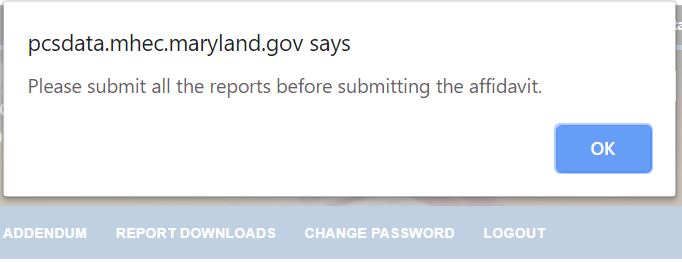 Instructions:
Sign your name on a blank piece of paper.
Scan and save signature as a “jpeg” file.
Upload the signature.
Master checklist
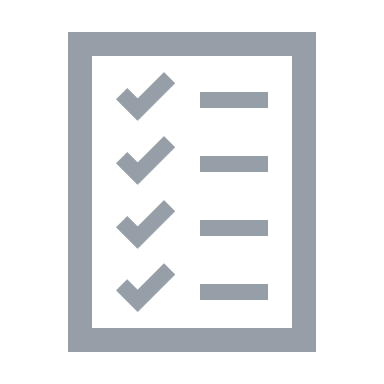 Use the Master Checklist to ensure that everything has been submitted.
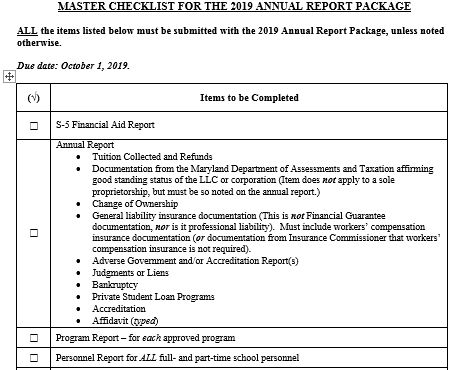 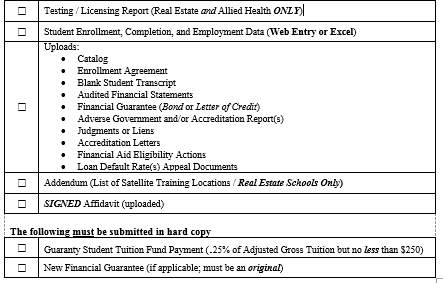 Practice
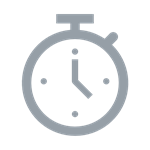 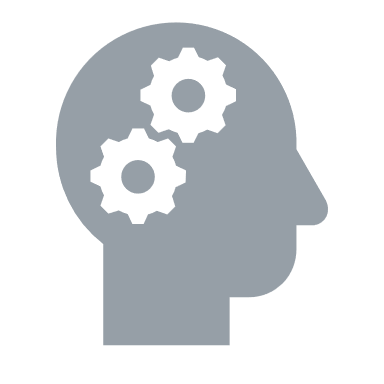 Transcript A
Transcript B
Reaching Dreams Academy
Program: CNA
Student: Ayesha Williams
Reading Rainbow Institute
Program: Cosmetology
Student: Mark Connelly
Thank you!
Division Contact Information:

Ashley Wallace, Ph.D., Associate Director, 410-767-4983 Ashley.Wallace@maryland.gov


Angela Carroll, Education Analyst, 410-767-3305, Angela.Carroll@maryland.gov


Ronda Brown, Administrative Assistant, 410-767-3403, Ronda.Brown@maryland.gov